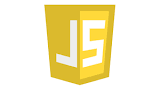 Intermediate JavaScript Coding 
for Financial Planners
Agenda:
Review event-driven, functional, and imperative programming styles. 
Practice coding APIs for working with text, arrays, dates, regular expressions, and basic manipulation of the DOM, 
We will not review any I/O, such as networking, storage, or graphics facilities, relying on the host environment in which it is embedded.
2
[Speaker Notes: Just a little humor for the session…]
Choosing the Right Technology
April 2018
Designed for 
new & experienced planners and owners
Framework for making your technology decisions
…and evaluating your next technology moves
Breadth & Depth
A financial planning business needs
Hardware
“Software”
…a lot of choices
Phones
Computers
Printers
Scanners
Fax
Shredder
Financial planning tools
CRM
Data gathering
Risk assessment
Portfolio management
Account aggregation
Investment analytics
Rebalancing & Trading
Document management
Document storage
Password manager
Client portal
Meeting scheduling
Meeting notes
Virtual meeting tools
Social Security analysis
Tax planning
Tax preparation
Website management
VoIP
Social Media
Process automation
Book keeping
Billing
Office tools    (documents, worksheets, presentation)
Email archiving & hosting
Virtual assistant
Training
Behavioral Economics:  With so many choices, how do you choose?
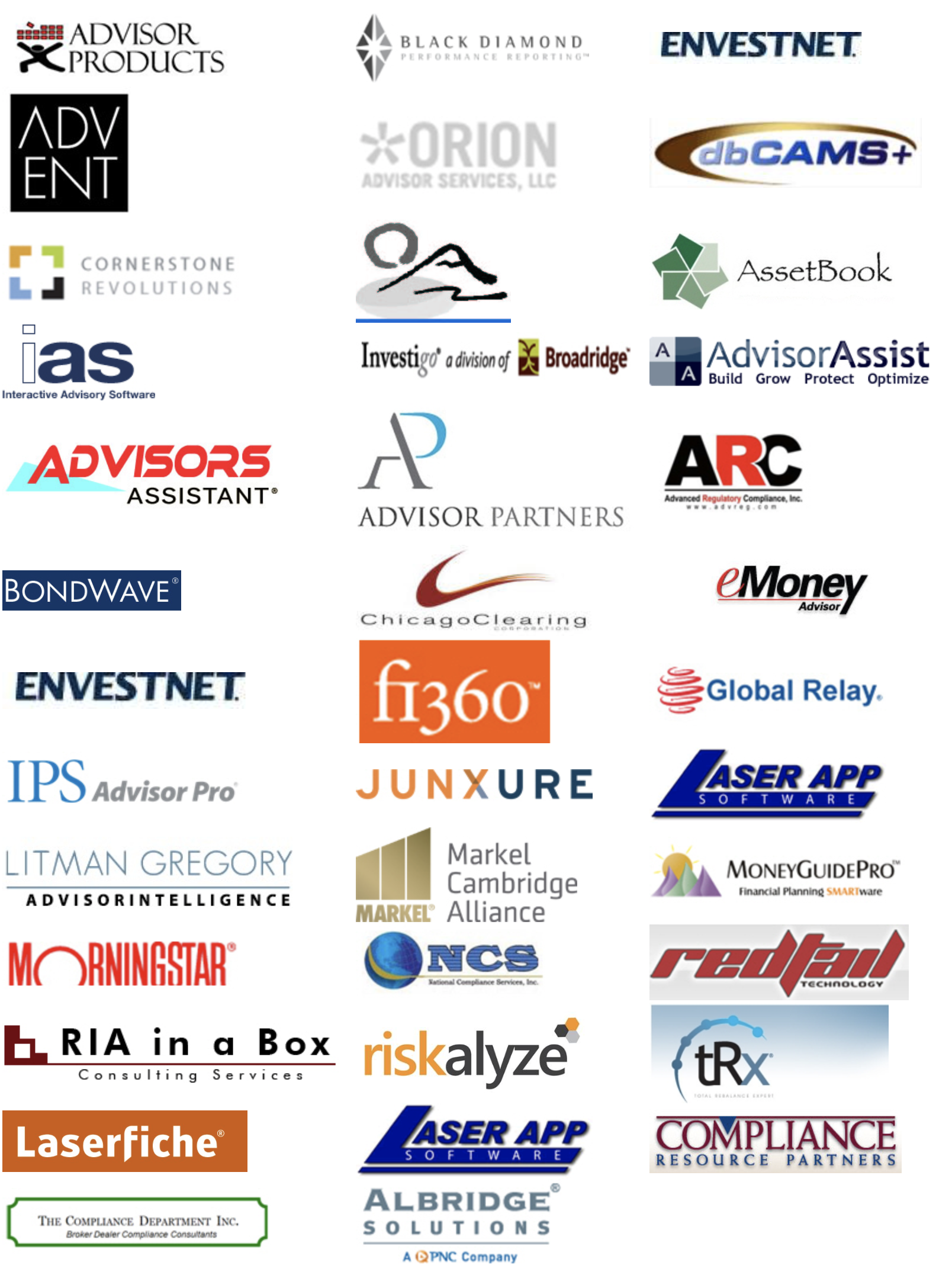 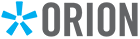 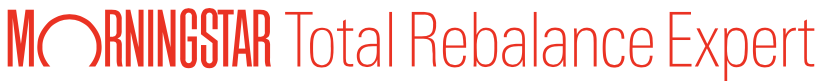 How we review technology
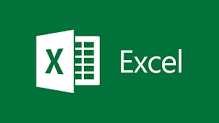 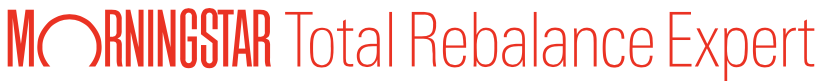 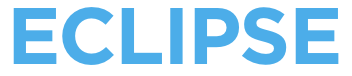 CRM
Financial Planning
Portfolio Management
Portfolio Rebalancing
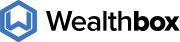 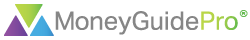 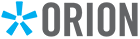 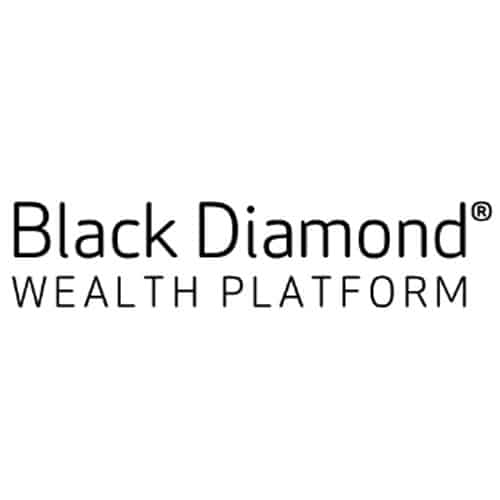 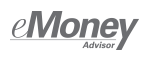 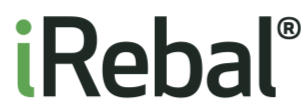 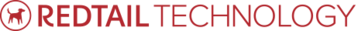 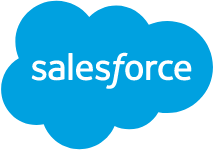 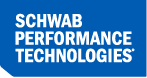 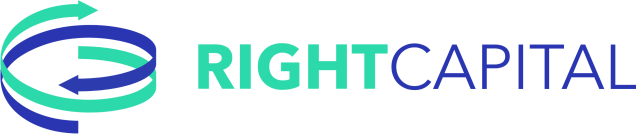 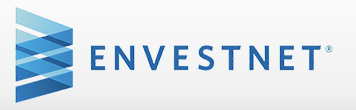 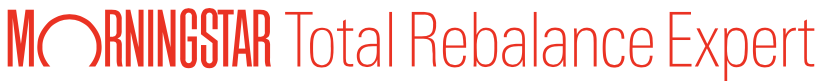 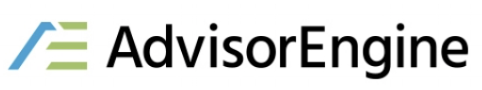 Criteria
Integration
Scalability
Security
Robustness
Funding & vision
Client interface
Automation
ROI (cost out, value in)
Reviews
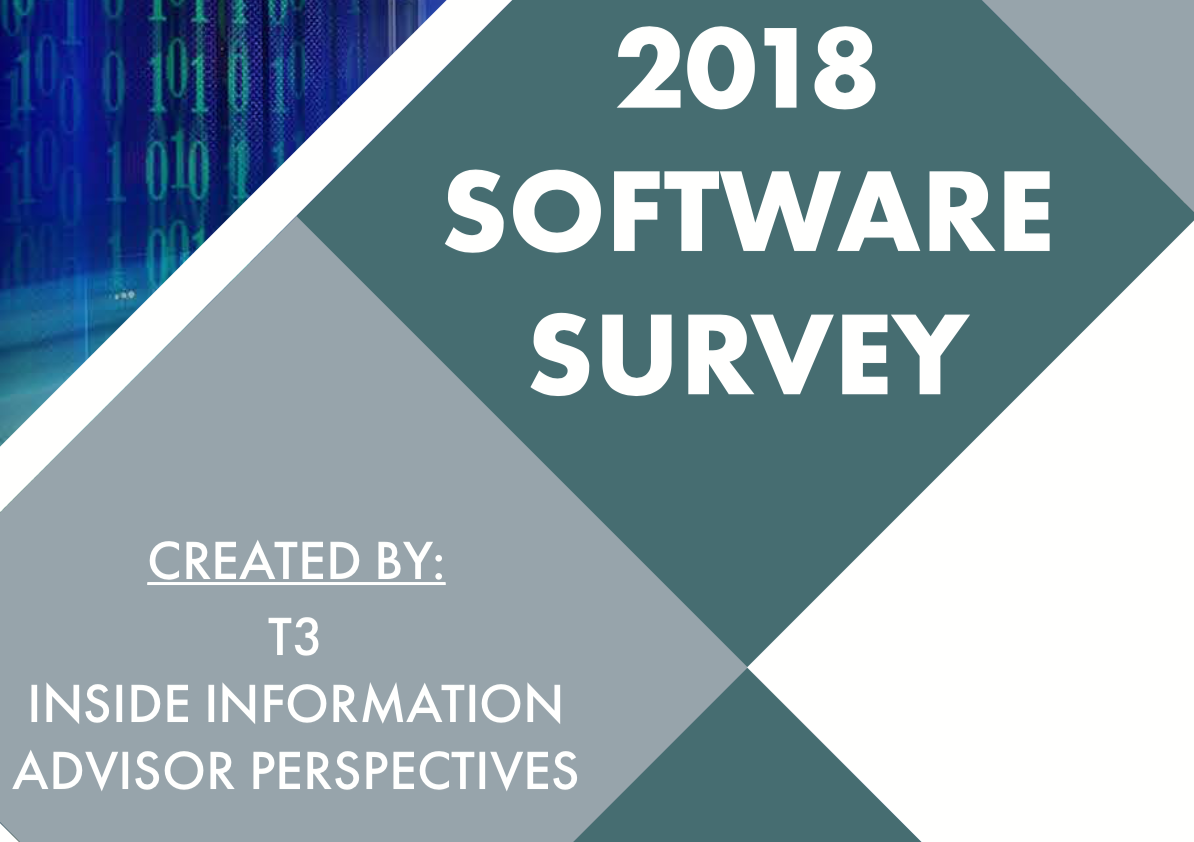 Technology to Support Growing Businesses
Meeting notes
Document management
Virtual assistant
Social Security analysis
Medicare analysis
Tax planning
Tax preparation
CRM
Portfolio management
Account aggregation
Rebalancing & Trading
Client portal
Meeting scheduling
Virtual meeting
Social Media
Website mgmt
Process automation
Training
Compliance
Hardware
VoIP
Office Tools
Email archiving & hosting
Password Manager
Document Storage
Book Keeping
Billing

Risk Assessment
Financial Planning
Investment Analytics
So, what do we use?
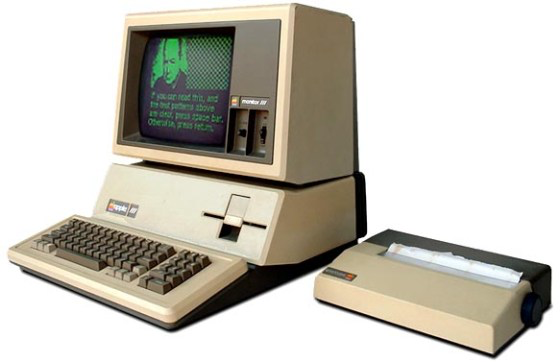 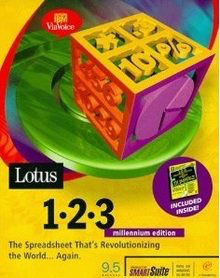 Business Support Functions
Client View
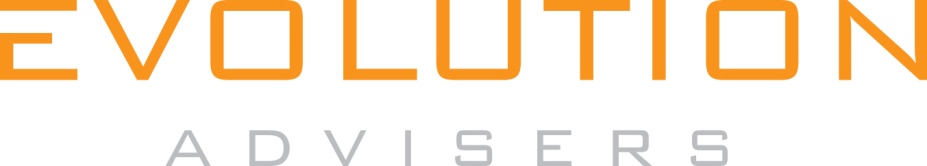 Client Retirement Plans
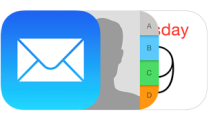 Mac Mail – email client

Office365 – email engine

Global Relay - archiving


File Storage and 
Encrypted eMail
    Citrix ShareFile

Web Hosting
    Network Solutions

Telephony
Conference Call
Video Conferencing
Outbound FAX

Password Management



Bookkeeping Online



Email Marketing



Scheduling


Integrations
ByAllAccounts
Some  Fund Co.s
DST Vision
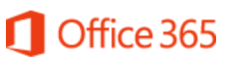 Netx Investor
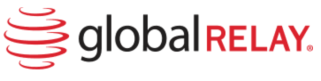 NetX360
SSG / Pershing
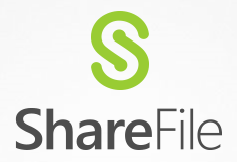 TD Adviser Client
TD Ameritrade
VEO
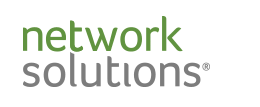 Employee Fiduciary 401(k)
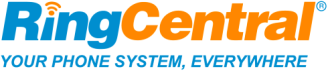 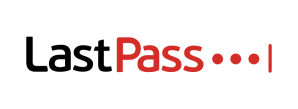 Orion
Client Portal
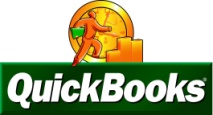 TRx
MoneyGuidePro
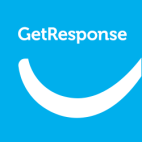 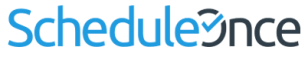 Fi360
FinaMetrica
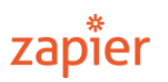 Wealthbox
SSAnalyzer
[Speaker Notes: Dave to review briefly as an example.]
Your Turn